Intravaginal Temperature
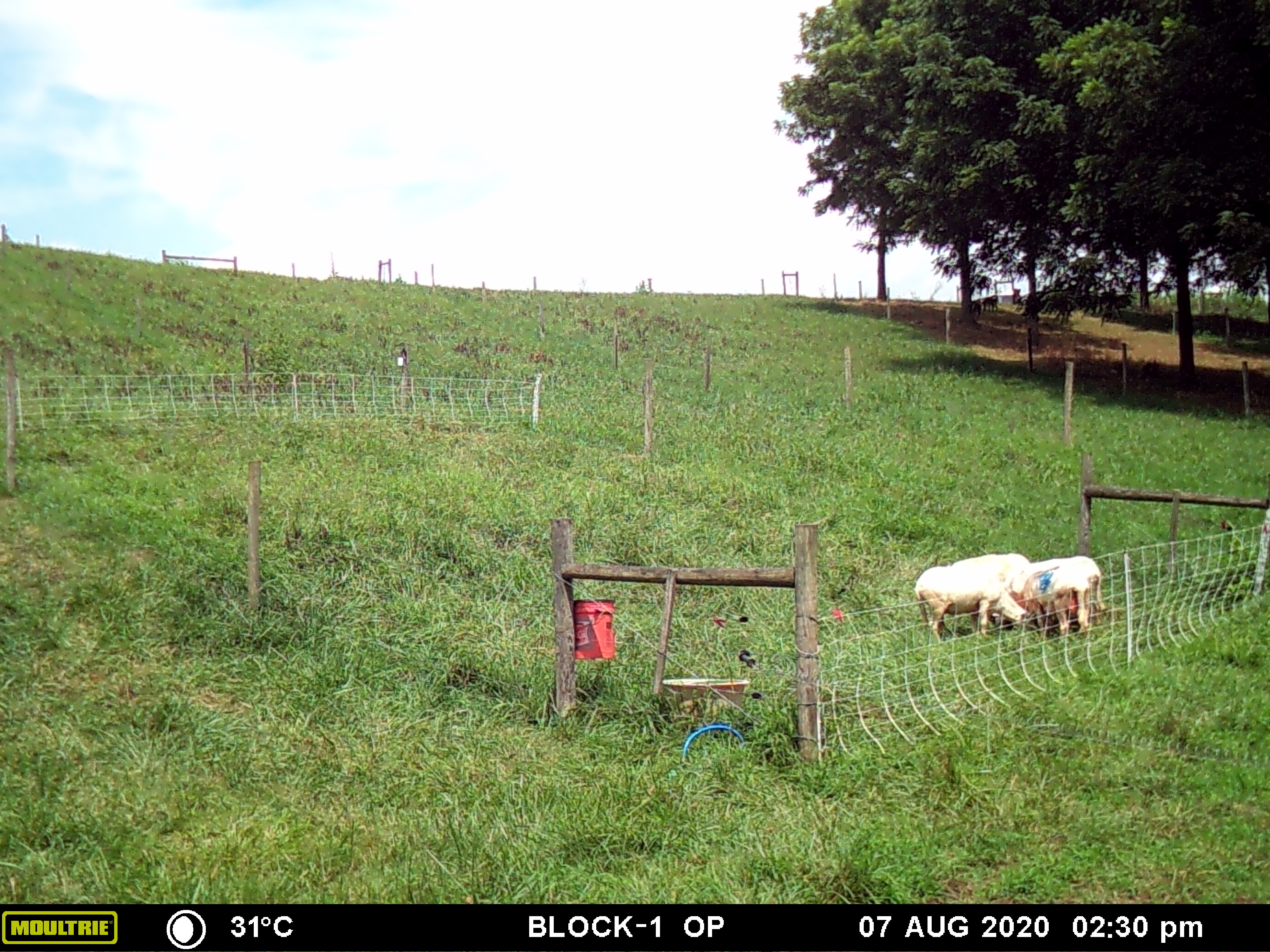 0.9-1.8 °F hotter intravaginal temps between 1200 h-1700 h
P≤0.04
Ewes in OP
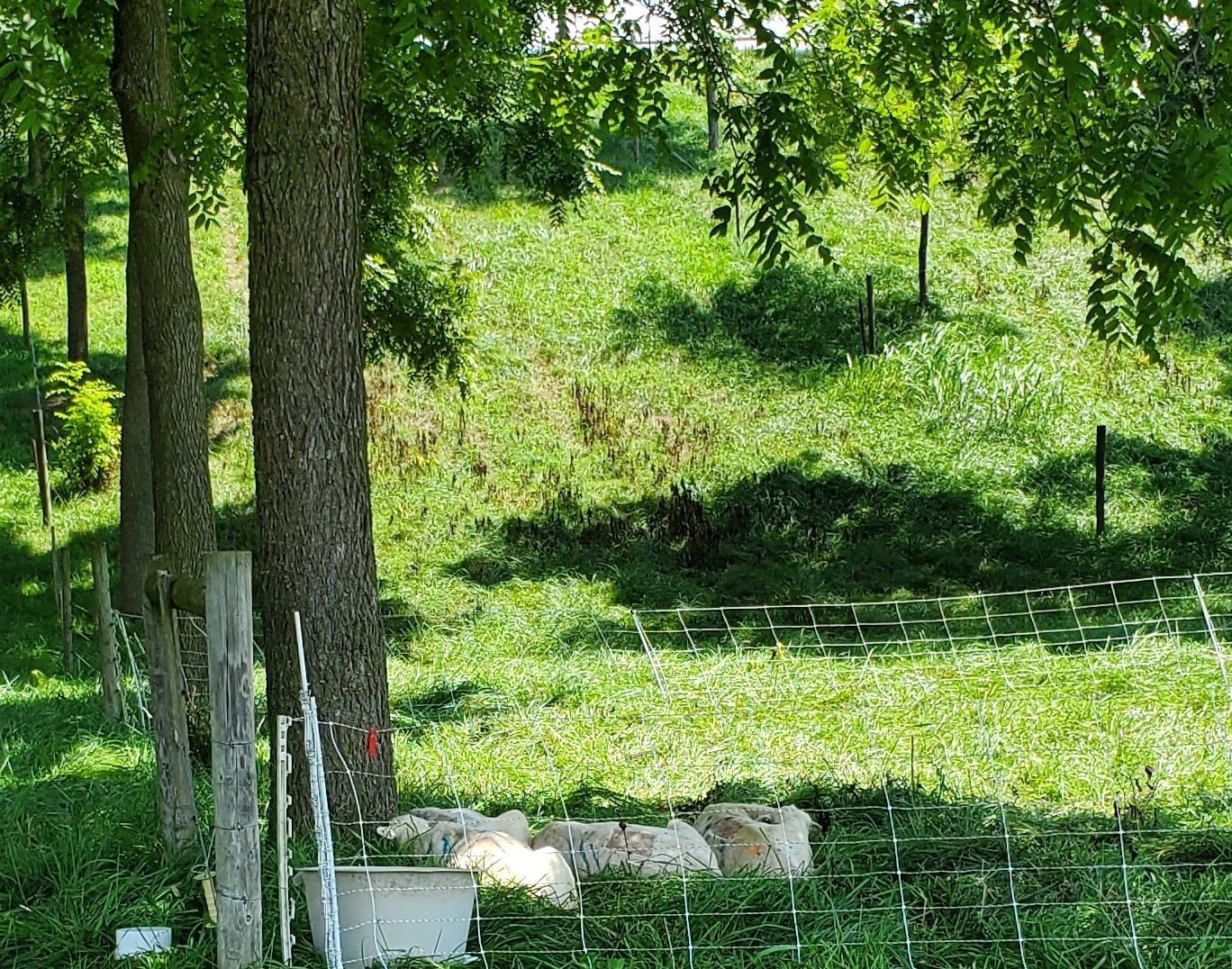 Ewes in BW SP
Page 13 of 17
[Speaker Notes: This resulted in 1 to 2 degrees F lower intravaginal temps during the heat of the day. And that added stress]
Cortisol (stress hormone) levels
Higher hair cortisol in OP vs SPs
P<0.01
Hair Cortisol
[Speaker Notes: Translated to greater cortisol levels for the animals in open pastures.]